Информация о деятельности ГМО в сети Интернет
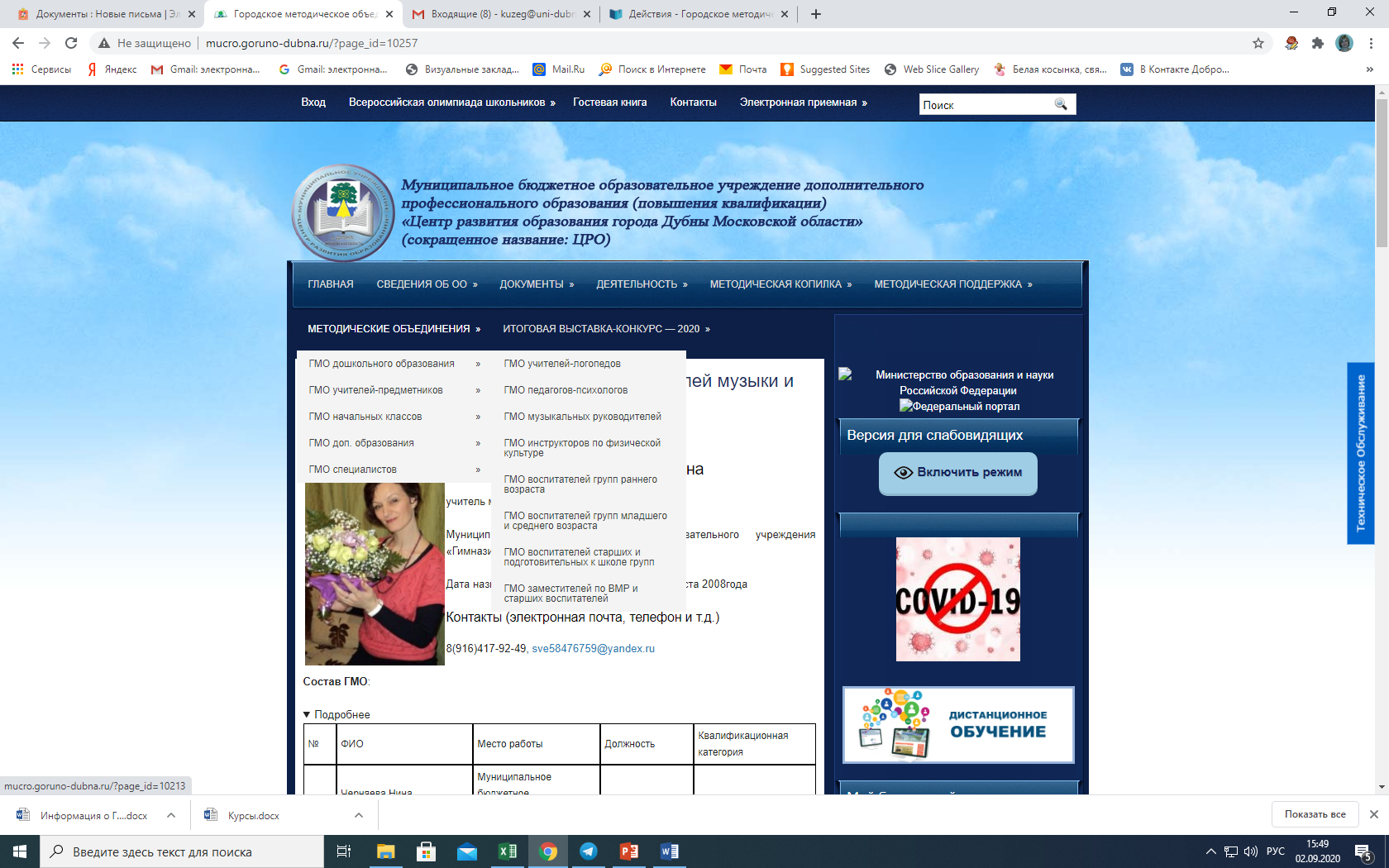 Предоставили информацию о деятельности ГМО:
Химия
Биология, экономика
География
Математика
Технология
Музыка, ИЗО и черчение
Иностранный язык
Информатика
Начальные классы (все)


Дополнительное образование (техническое, естественно-научное направление; художественное, социально-педагогическое направление)
Учителя-логопеды
Не предоставили информацию о деятельности ГМО:
Русский язык
История, обществознание
Физика
Физическая культура
ОБЖ
Педагоги-психологи, социальные педагоги
Дополнительное образование: туристско-краеведческое, физкультурно –спортивное направление
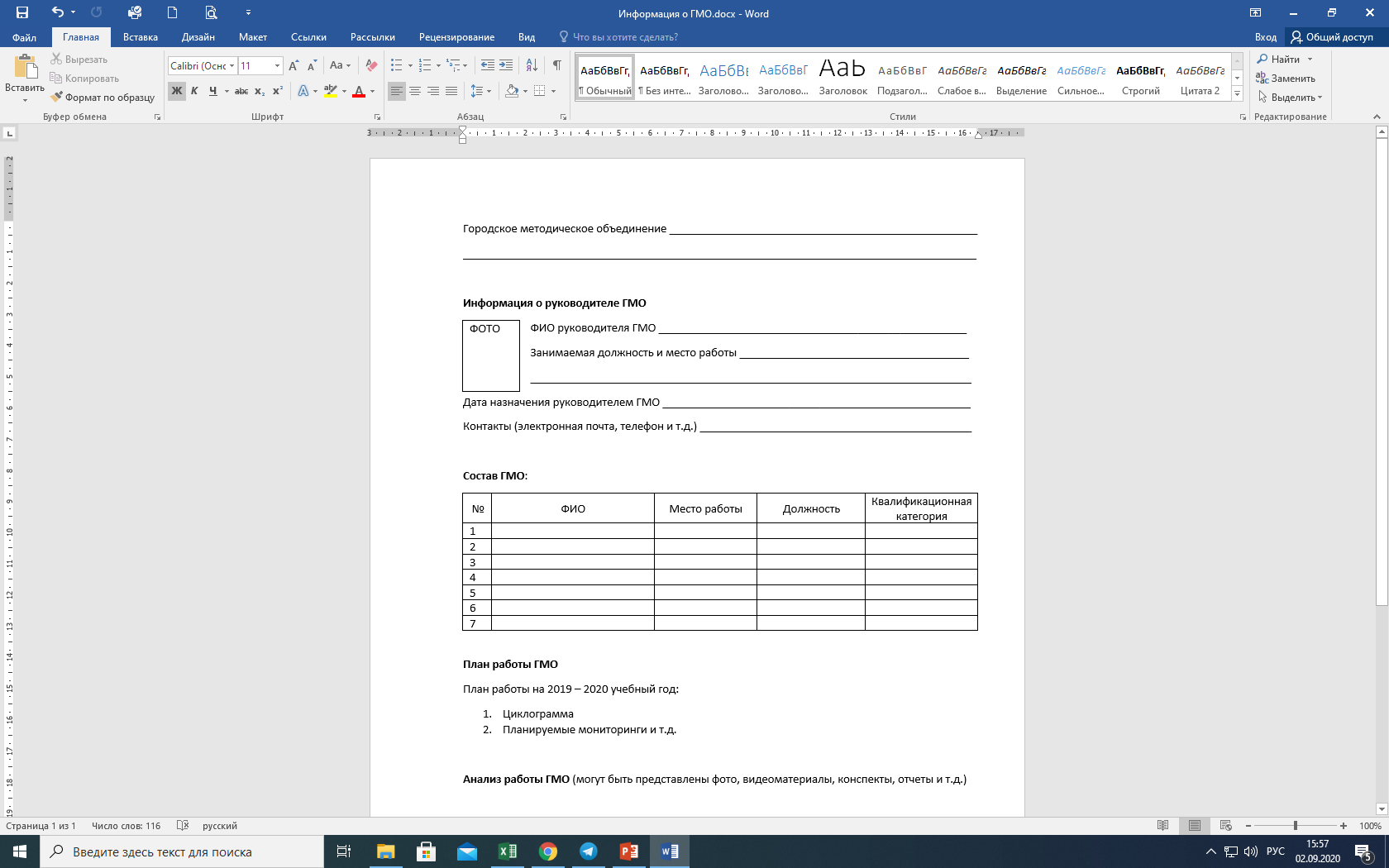 Необходимо обновить информацию в срок до 16.09.2020 и направить координатору ГМО от ЦРО